<January 2013>
Project: IEEE P802.15 Working Group for Wireless Personal Area Networks (WPANs)

Submission Title: [Overview of IEEE 802.16m channel models]	
Date Submitted:  [9 January 2013]	
Source: Chanho Yoon, Seungkwon Cho, Sungkyung Kim, Soojung Jung, Hyungjin Kim, and Sungcheol Chang
Company [ETRI]
Address [] Voice:[], FAX: [], 
E-Mail:[chyoon@etri.re.kr]
Re: [In Response to Technical Guidance Document contributions for overview of 2.5GHz licensed band channel models]
Abstract:	[Channel models for IEEE 802.16m]
Purpose:	[For overview of reference channel models for proposals evaluation to TG8]
Notice:	This document has been prepared to assist the IEEE P802.15.  It is offered as a basis for discussion and is not binding on the contributing individual(s) or organization(s). The material in this document is subject to change in form and content after further study. The contributor(s) reserve(s) the right to add, amend or withdraw material contained herein.
Release:	The contributor acknowledges and accepts that this contribution becomes the property of IEEE and may be made publicly available by P802.15.
Slide 1
Chanho Yoon (ETRI)
<January 2013>
Overview of IEEE 802.16m EMD channel models
Slide 2
Chanho Yoon (ETRI)
<January 2013>
Table of Contents
Introduction
Purpose
Test Scenarios
Highlights
System level channel models
Pass loss models (mandatory)
Pass loss models (optional)
Link level channel models
Power delay profile (PDP) for baseline test scenario (mandatory)
Power delay profile (PDP) for Cluster-Delay-Line models (optional)
Slide 3
Chanho Yoon (ETRI)
<January 2013>
Introduction
Slide 4
Chanho Yoon (ETRI)
<January 2013>
Introduction
Purpose
To provide sufficient details for evaluating the system proposals to IEEE 802.16m
Targeting the IMT-Advanced standard
Provide MIMO channel models as key enabling technology for 802.16m and IMT-Advanced
Suggested: 
1) Mandatory & optional system level channel models
2) Mandatory & optional link level channel models
Slide 5
Chanho Yoon (ETRI)
<January 2013>
Introduction
Test scenarios
Slide 6
Chanho Yoon (ETRI)
<January 2013>
Introduction
Test scenarios
Slide 7
Chanho Yoon (ETRI)
<January 2013>
Introduction
Highlights in system-level channel modeling
Stochastic models
Spatial channel modeling
Mix of different speeds and channel scenarios
Pass loss, shadowing, cell radius, BS transmission power, antenna pattern, height, MS transmission power, height, gain factor, and etc. are included
Slide 8
Chanho Yoon (ETRI)
<January 2013>
Introduction
Highlights in link-level channel modeling
Stochastic models
Incorporated double-directional (reciprocal) impulse response
Angle of departure (AoD)
Angle of arrival (AoA)
Spatial correlation matrix (per tap)
Consideration of polarization
Incorporated MIMO matrix channel response
Antenna patters at transmitter and receiver
Antenna pattern for horizontal and vertical polarization
Considered elevation and azimuth
Spatial correlation matrix (per tap)
Generation of spatial channels (including MIMO channel)
1) Correlation based method
2) Ray based method
Slide 9
Chanho Yoon (ETRI)
<January 2013>
System level channel model
Slide 10
Chanho Yoon (ETRI)
<January 2013>
Pass loss models (mandatory)
1) Carrier frequency
2.5GHz
2) Uniform height of buildings
R in km, f in MHz, hBS in meters


3) 15m above rooftop baseline configuration path loss
R in km
4) lognormal shadowing standard deviation
8dB
Slide 11
Chanho Yoon (ETRI)
<January 2013>
Pass loss models (optional)
1) Urban Macrocell (f[GHz]: 2 < f < 6)
BS height: 32m, MS height: 1.5m

2) Suburban Macrocell
BS height: 32m, MS height: 1.5m

3) Urban Microcell
BS: height: 12.5m, MS height: 1.5m
Refer to [1]
Slide 12
Chanho Yoon (ETRI)
<January 2013>
Pass loss models (optional)
5) Indoor Small Office
Refer to [2]

6) Indoor Hot Spot
LOS (20m < d < 60m, hBS = hMS = 1~2.5m)


NLOS (20m < d < 80m, hBS = hMS = 1~2.5m)
Slide 13
Chanho Yoon (ETRI)
<January 2013>
Pass loss models (optional)
7) Outdoor to Indoor
Refer to [2]


8) Open Rural Macrocell
Refer to [2]
Slide 14
Chanho Yoon (ETRI)
<January 2013>
Link level channel model
Slide 15
Chanho Yoon (ETRI)
<January 2013>
Baseline test scenario (Mandatory)
Case 1) Uncorrelated antennas at both BS and MS
Case 2) Uncorrelated antennas at MS, correlated antennas at BS
Spatial correlation calculation
Derived from 20 sub-paths resulting Laplacian PDF
Antenna spatial correlation coefficients
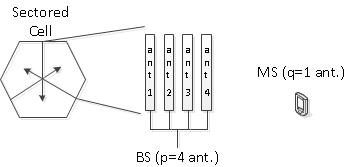 Slide 16
Chanho Yoon (ETRI)
<January 2013>
PDP for baseline test scenarios (Mandatory)
Modified ITU baseline channel models 
ITU pedestrian B (6-taps => 24-taps)
ITU vehicular A (6-taps => 24-taps)
Realization of a time-varying spatial channel
Correlation based method: antenna correlation for each tap is computed first according the per-tap mean AoA/AoD, per-tap power angular profile, and antenna configuration parameters.
Considered for a 10MHz system bandwidth
TDD: 10MHz
FDD: 10MHz for both UL and DL
Slide 17
Chanho Yoon (ETRI)
<January 2013>
PDP for baseline test scenarios (Mandatory)
Modified ITU baseline channel models
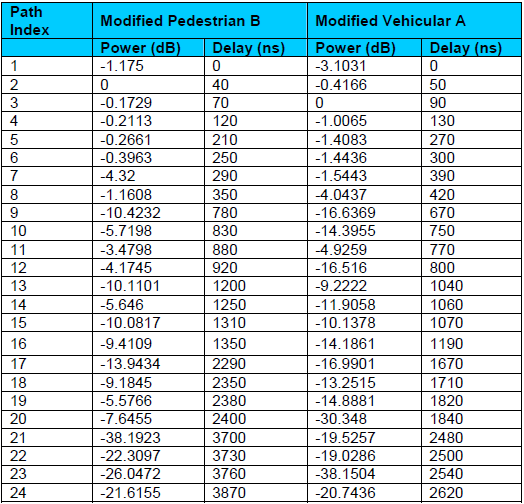 Slide 18
Chanho Yoon (ETRI)
<January 2013>
PDP for baseline test scenarios (Mandatory)
Angle parameters
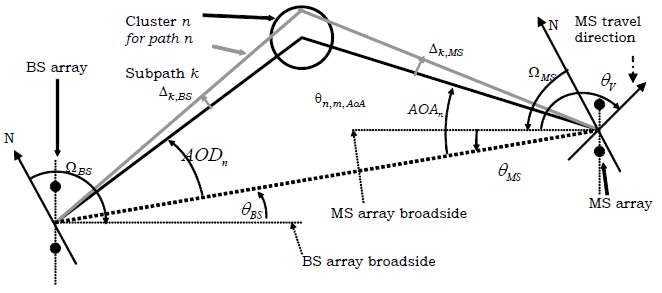 Slide 19
Chanho Yoon (ETRI)
<January 2013>
PDP for baseline test scenarios (Mandatory)
Spatial correlation matrix calculation (correlation based method)
Derived from 20 sub-paths resulting Laplacian PDF
Angular spread of 3 degrees  
Inter-element spacing of 4 wavelengths
Angular offsets of the k-th (k=1,2,..20) sub-path are determined by
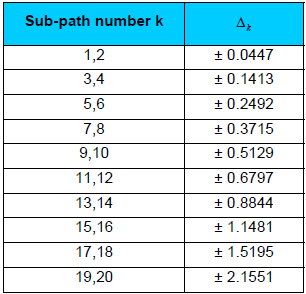 Slide 20
Chanho Yoon (ETRI)
<January 2013>
PDP for baseline test scenarios (Mandatory)
Spatial correlation matrix calculation
Step1) Derivation of antenna spatial correlation at the BS and MS between the p-th and q-th antenna as:




Step2) Denoting the spatial correlation matrix at BS and MS as RBS,n and RMS,n, the per-tap spatial correlation is determined as 


  is a 2x2 matrix if cross-polarized antennas are used at BS and MS
Slide 21
Chanho Yoon (ETRI)
<January 2013>
PDP for baseline test scenarios (Mandatory)
Spatial correlation matrix calculation
Step3) Generate NxM i.i.d. channels that satisfies Jake’s Doppler spectrum where N is the number of RX antennas and M is the number of TX antennas

Step4) compute the correlated channel at each tap as
Slide 22
Chanho Yoon (ETRI)
<January 2013>
Cluster-Delay-Line models (optional)
1) Urban Macrocell
2) Suburban Macrocell
3) Urban Microcell
4) Suburban Microcell
5) Indoor Small Office
6) Indoor Hot Spot
7) Outdoor to Indoor
8) Open Rural Macrocell
Slide 23
Chanho Yoon (ETRI)
<January 2013>
Cluster-Delay-Line models
CDL concept
Referred as conventional tap delayed line models of power delay profile with the addition of
1) Per-tap AoA, AoD information
2) Per-tap angular spread (power angular profile) information
A group of multi-path (taps) components form a cluster
Each cluster (tap) have 20 equal-power rays with fixed offset angles
Thus, the ray power is 1/20 of the mean tap power (i.e. -13dB)
A cluster can be divided into three sub-clusters
Slide 24
Chanho Yoon (ETRI)
<January 2013>
Cluster-Delay-Line models
Urban Macrocell
XPR = 5dB
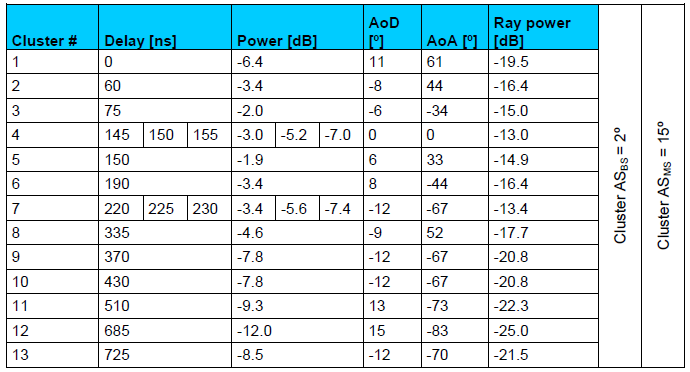 Slide 25
Chanho Yoon (ETRI)
<January 2013>
Cluster-Delay-Line models
Urban Macrocell
XPR = 5dB
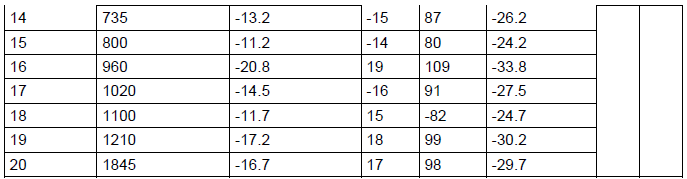 Slide 26
Chanho Yoon (ETRI)
<January 2013>
Cluster-Delay-Line models
Bad Urban Macrocell
XPR = 5dB
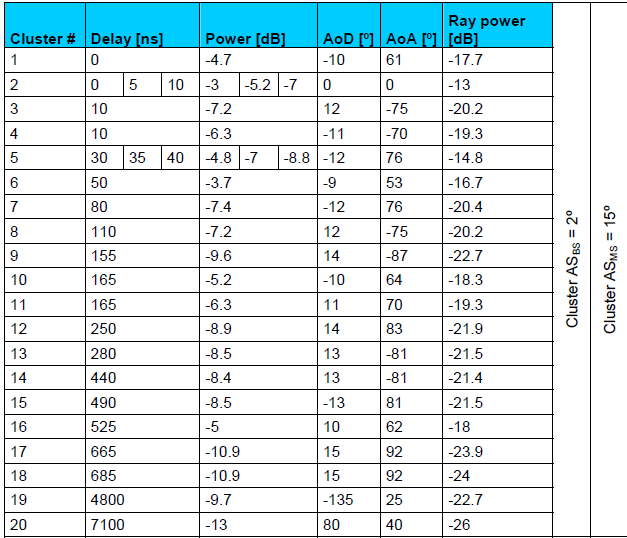 Slide 27
Chanho Yoon (ETRI)
<January 2013>
Cluster-Delay-Line models
Suburban Macrocell
XPR = 5.5dB
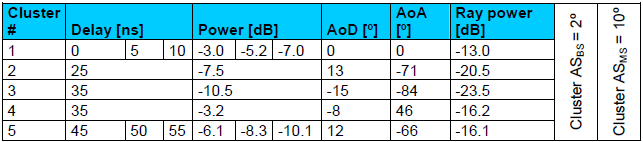 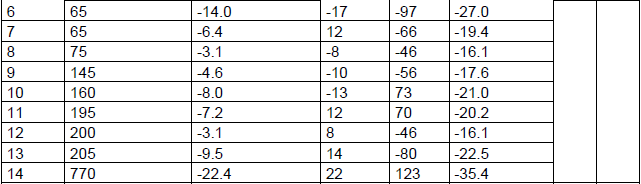 Slide 28
Chanho Yoon (ETRI)
<January 2013>
Cluster-Delay-Line models
Urban Microcell
LOS (Ricean K-factor is 3.3dB)
XPR = 9.5dB
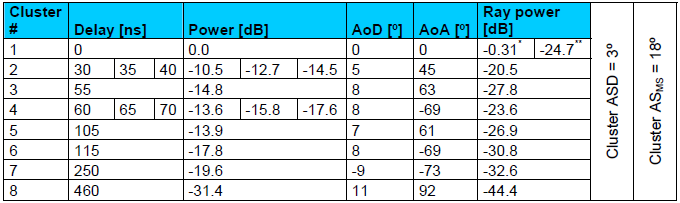 Slide 29
Chanho Yoon (ETRI)
<January 2013>
Cluster-Delay-Line models
Urban Microcell
NLOS
XPR = 7.5dB
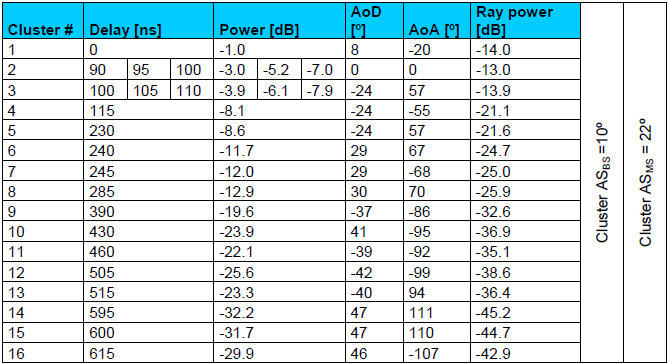 Slide 30
Chanho Yoon (ETRI)
<January 2013>
Cluster-Delay-Line models
Bad Urban Microcell
NLOS
XPR = 7.5dB
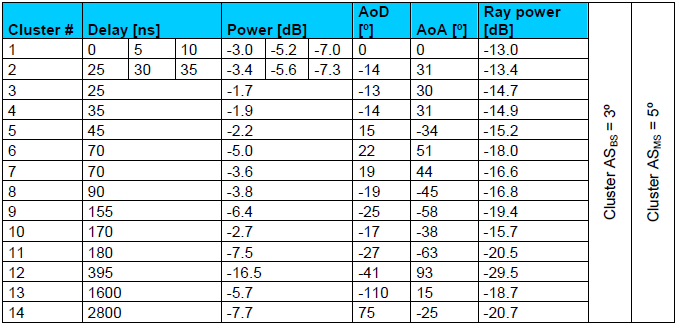 Slide 31
Chanho Yoon (ETRI)
<January 2013>
Cluster-Delay-Line models
Indoor Small Office
NLOS
XPR = 10dB
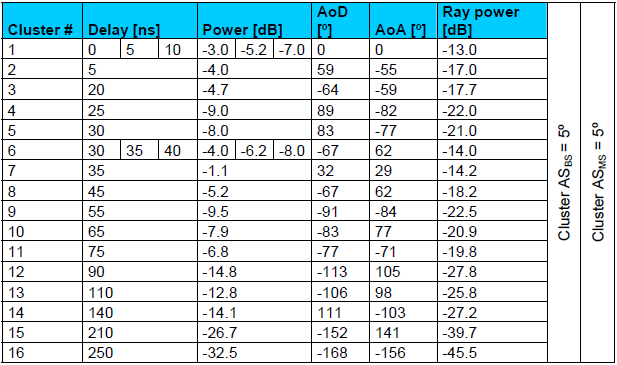 Slide 32
Chanho Yoon (ETRI)
<January 2013>
Cluster-Delay-Line models
Indoor Hotspot
LOS
XPR = 11dB
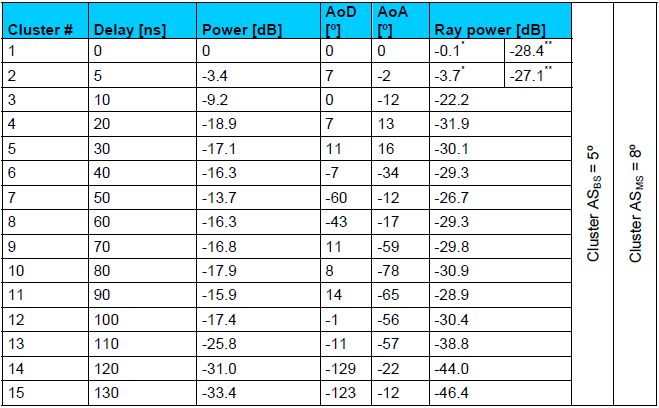 Slide 33
Chanho Yoon (ETRI)
<January 2013>
Cluster-Delay-Line models
Indoor Hotspot
NLOS, XPR = 11dB
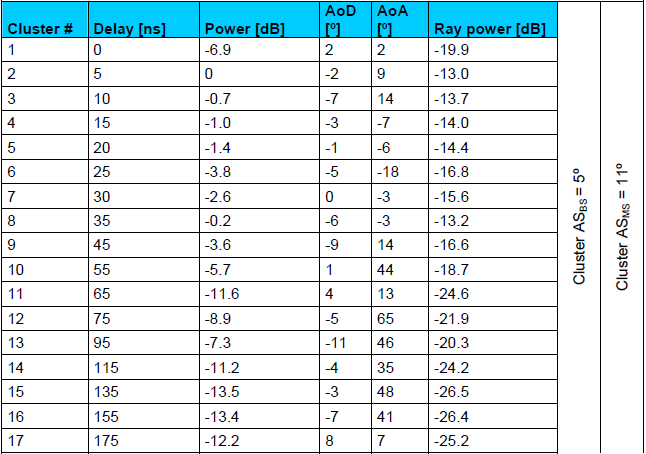 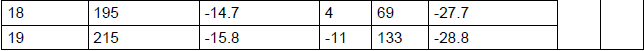 Slide 34
Chanho Yoon (ETRI)
<January 2013>
Cluster-Delay-Line models
Rural Macrocell
LOS, XPR = 7dB
Ricean K-factor is 13.7dB
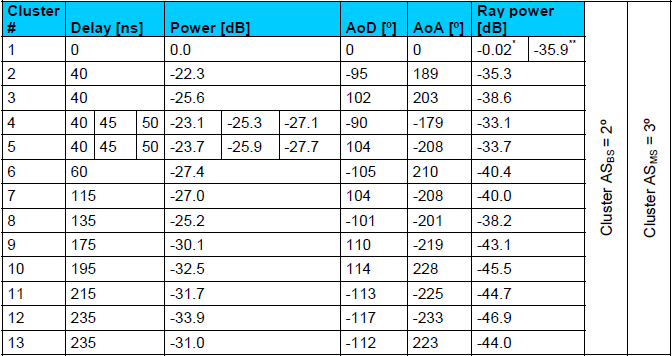 Slide 35
Chanho Yoon (ETRI)
<January 2013>
Cluster-Delay-Line models
Rural Macrocell
NLOS, XPR = 7dB
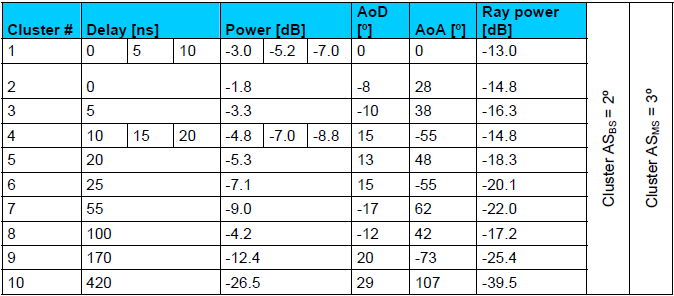 Slide 36
Chanho Yoon (ETRI)
<January 2013>
References
[1] IEEE 802.16m-08/004r2
[2] IST-WINNER II Deliverable D1.1.1 v1.0 “WINNER II Interim Channel Models”, December 2006
Slide 37
Chanho Yoon (ETRI)
<January 2013>
Thank You
Any Questions?
Slide 38
Chanho Yoon (ETRI)